Interviewing
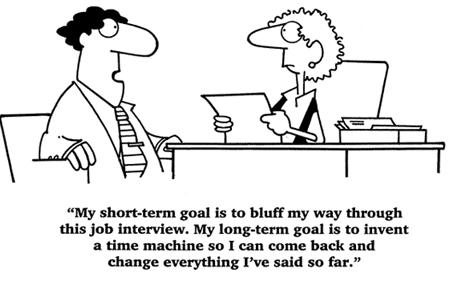 The Basics
Show up on time.
Look professional.
Better than the average employee.
Be awake.
Plan ahead to make sure you know where you are going and who to ask for.
Before the Interview
Research the position.
BAD: a ‘dev’ writes code, a ‘tester’ tests it, and a ‘manager’ keeps them on track.
Research exactly what that position means at that company.
Study Computer Science basics
Plan answers to ‘common questions’
Practice!
It’s a lot more difficult than you might think.
Practice on paper and/or a white board. Don’t use an IDE.
Do general practice problems.
Use online suggestion sites (glassdoor.com) and practice problems.
Computer Science ‘basics’
Know the details about the language you will be using.
For Java: static, implements, extends, garbage collector, classes, methods, objects, etc.
Know algorithms and data structures (you will be asked about these):
Quick sort, Merge sort, Tree traversals (BST especially for sorting)
Depth/breadth first search.
Arrays/ArrayLists/Linked Lists/Etc.
Insert/delete/search  efficiency of each?
HashMaps (or other Hash object)
Why it’s useful
Insert/delete/search  efficiency of each?
Properties of different variable types
Read the javadoc on Strings.
[Speaker Notes: Real code vs. pseudo-code]
Technical problems to expect
They’re meant to make you think (and talk).
Rarely will the problem be obvious/blatant:
“Write me a program that returns the 5th character in a string.”
The problems are designed to have more than one correct answer.
“If you have an array of integers, give me back a list of all integers which appear more than once.”
[Speaker Notes: If it’s a simple question, give the straight answer, and ask to clarify or ‘is there something else you’d like this to do?’
	-don’t freeze up
The questions get progressively harder. If you can’t answer a later one then that’s ok.]
Answering a technical problem
Do not obsess about finding the best answer right away. (they don’t care)
Start with an obvious solution, write it out, and then improve on it.
TALK!!!
You’re code is not important.
Plan it out first, don’t just start coding.
Ask tons of questions, even if they may be obvious.
Clarify the prompt.
[Speaker Notes: Don’t be afraid to erase your work and/or start over.
If you would normally pull out a chunk of code to make a helper method, do it on the board.
	-if out of time, just say that you would normally do it
	-shows good style
Ask the class ‘what would you to do solve…’
If you’ve heard that question before, tell them that you’ve had it before.
	-offer to answer it, but let them know so that they can give you a new one
Be honest on your resume, and if they ask whether or not you know something, don’t lie.
Let them give you help, don’t turn it down.]
Non-technical questions
They will ask about you:
Experiences you’ve had.
Lessons you’ve learned.
Challenges you’ve overcome.
Etc.
Assume they have read your resume, transcript, and application.
Reference to it if that will help your answer.
Come prepared with a few ‘stories’ about your Computer Science history.
[Speaker Notes: Stories:
	-a group project you’ve worked on
	-problems when on a team
	-a failure of yours
	-a project you did outside of school/for fun/with friends/etc.]
Now it’s your turn
Come with questions.
Ask for advice.
Use this time to tell them anything extra about you that hasn’t come up.
If you have a great story, find a way to segue to it.
This is their time to sell their company to you.
Final Notes
Try to stay relaxed.
Be a nice and interesting person, beyond your code.
One bad interview won’t end your chances.
They want to help you, let them do so!
Ask tons of questions.
Ask for advice.
If you’ve gotten to the interview, you’re already doing well!
Look back at these slides, and find what you’re missing.
[Speaker Notes: Don’t be stubborn/argumentative.  Support your idea, but let them show you where you are wrong or could be better.
They will ask questions that they think you can’t do.
Find the pieces mentioned which you don’t have, and get them!
You can ask for more time to make a decision and also ask them to hurry up.
Don’t take it personally if you get rejected
If you don’t like the team they give you an offer for, you can ask for another position within the company (be polite!)]
After the Interview
If you don’t hear back within a week or two, send them an email to remind them of you.
Don’t take it personally if you don’t get an offer. 
You can ask for more time to make a decision (within reason)
You can also ask them to hurry up if you have another time constraint.
If you don’t like the team they place you on, you can ask for another position.
BE POLITE!
[Speaker Notes: Don’t be stubborn/argumentative.  Support your idea, but let them show you where you are wrong or could be better.
They will ask questions that they think you can’t do.
Find the pieces mentioned which you don’t have, and get them!
You can ask for more time to make a decision and also ask them to hurry up.
Don’t take it personally if you get rejected
If you don’t like the team they give you an offer for, you can ask for another position within the company (be polite!)]